Інформатика9 клас
Форматування тексту
Навчальна презентація 
з  інформатики для 9 класу
Підготовлена та відкорегована вчителем 
інформатики Бережанської гімназії  ім.Б.Лепкого
Цідило Я.Й.
Форматування символів
Для символів під час написання можна задавати такі основні параметри:
Форматування символів
Вибір шрифту
Вибір розміру
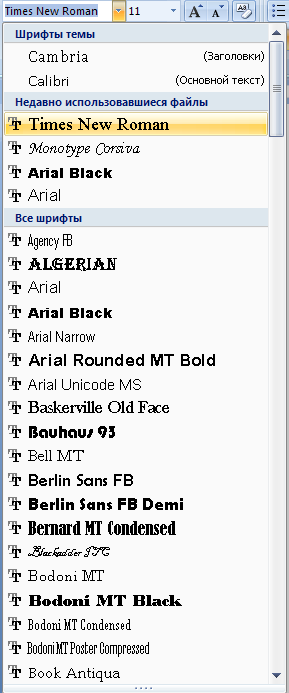 Розмір у пунктах вибирають із розкривного списку (Розмір).
		Якщо потрібного значення немає, його можна ввести безпосередньо у поле списку.
Шрифт вибирають із розкривного списку (Шрифт)
Форматування символів
Вибір накреслення
Вибір кольору
Напівжирне написання, курсив або підкреслення задають за допомогою кнопок:                 
               (Напівжирний), 
	           (Курсив), 
	           (Підкреслений) 
	панелі інструментів Головна
Колір вибирають з палітри, що відкривається після клацання стрілочки праворуч від кнопки 
	(Колір шрифту) або серед Інших кольорів в спектрі
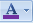 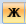 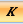 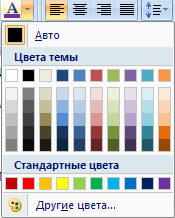 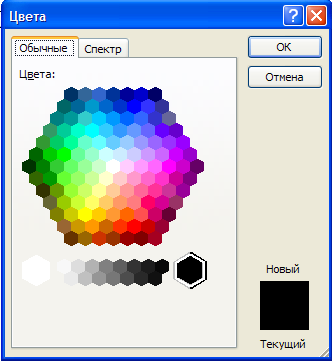 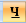 Форматування символів
Встановлення  підкреслення
Підкреслення та його вигляд і колір можна вибрати за допомогою кнопки (Підкреслений) 
Після клацання стрілочки праворуч від кнопки              відкриється список:
Другий вигляд підкреслення можна вибрати у діалоговому вікні Шрифт, який відкриється після клацання посилання Інші підкреслення:
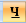 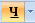 Колір підкреслення вибирається у вікні:
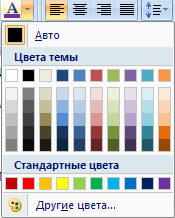 Діалогове вікно Шрифт
Комбінації клавіш для форматування символів
Будь-який із доступних параметрів форматування символів можназ мінити за допомогою команд діалогового вікна Шрифт
Форматування абзаців
Основні параметри
Діалогове вікно Абзац
Вирівнювання
Міжрядковий інтервал
Інтервали до і після абзацу
Відступ першого рядка
	Для форматування абзацу можна скористатися кнопками панелі інструментів Головна:
Вирівнювання
Відступ першого рядка
Міжрядковий інтервал
Інтервали до і після абзацу
Кнопка За лівим краєм
Кнопка За правим краєм
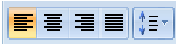 Кнопка Міжрядковий інтервал
Кнопка По центру
Кнопка За шириною
Форматування абзаців
Робота з діалоговим вікном Абзац
Вирівнювання:


Відступ першого рядка :
3. Відступи до і після абзацу:


4. Міжрядковий інтервал:
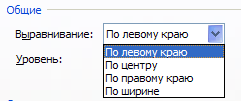 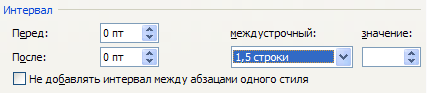 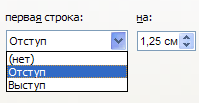 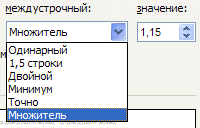 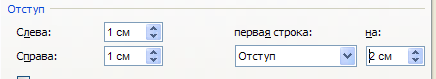 Використання лінійки
Відступи зручно встановлювати за допомогою спеціальних індикаторів горизонтальної лінійки
Індикатор відступу для першого рядка
Індикатор відступу зліва для усіх рядків, крім першого
Індикатор відступу справа